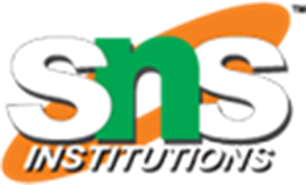 SNS ACADEMY
    A fingerprint International School
Affiliated to CBSE New Delhi
Affiliation No :1930610
       
      GRADE  XII A (2020-21)
COURSE NAME : BIOLOGY  (044)

Chapter-6 MOLECULAR BASIS OF INHERITANCE- DNA REPLICATION ON 4/9/2020
1
DNA REPLICATION
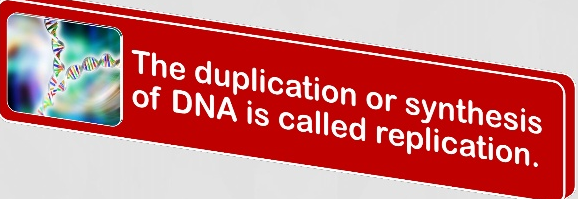 2
DNA REPLICATION IS SEMI CONSERVATIVE
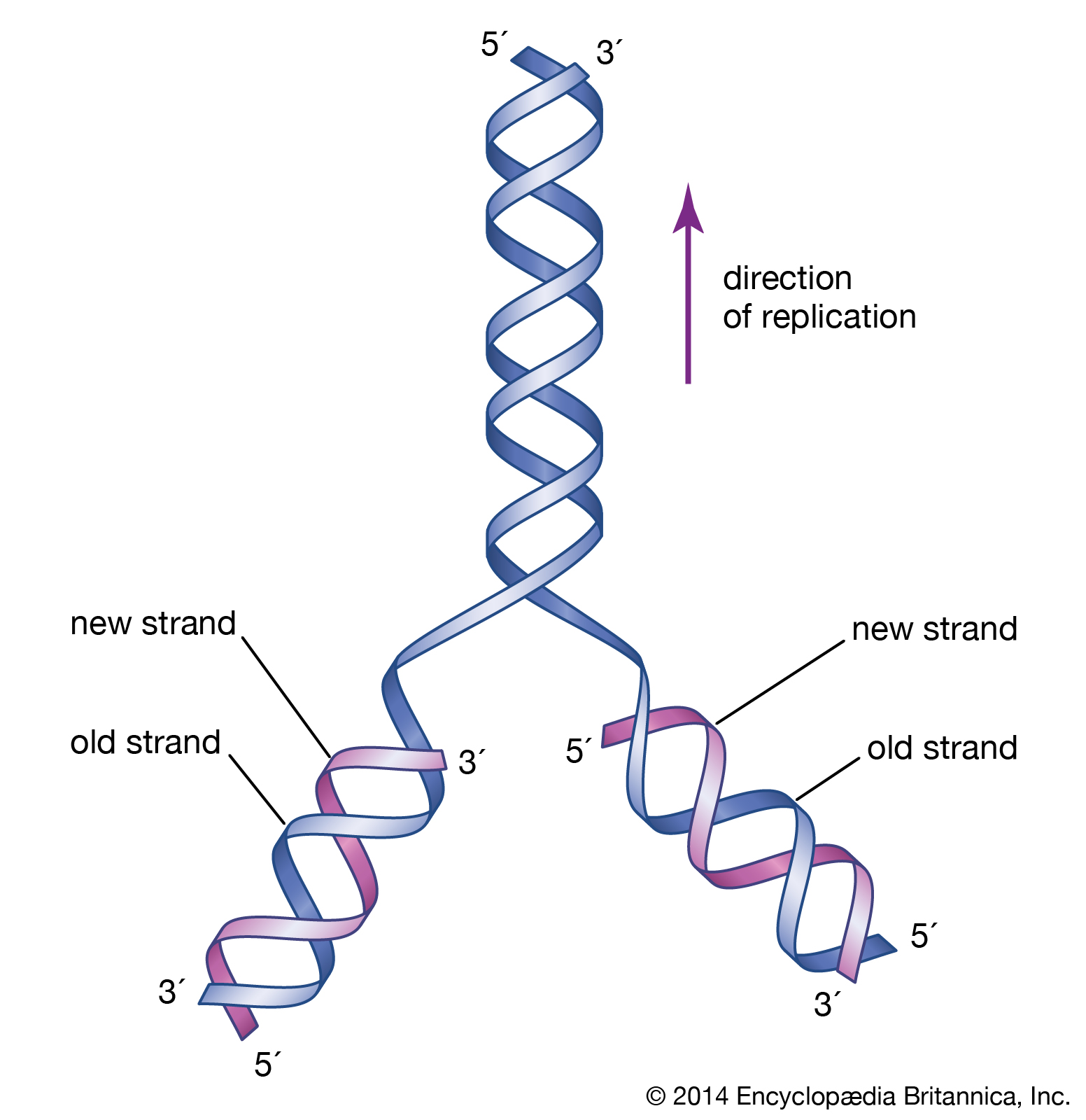 Each replicated duplex daughter DNA molecule contains one parent strand and one newly synthesized strand.

 The base pairing rule is always maintained.
3
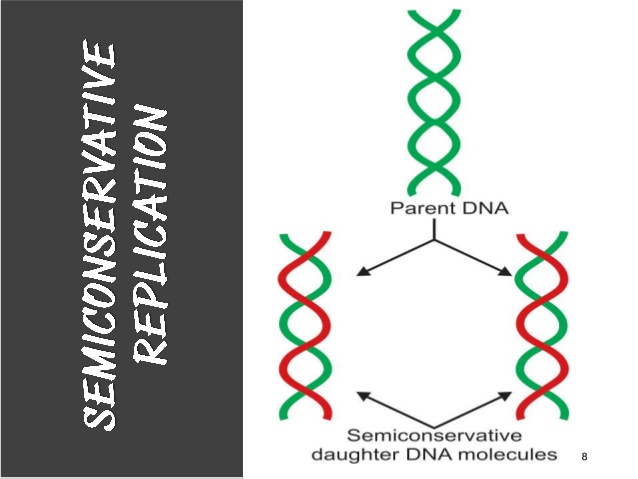 4
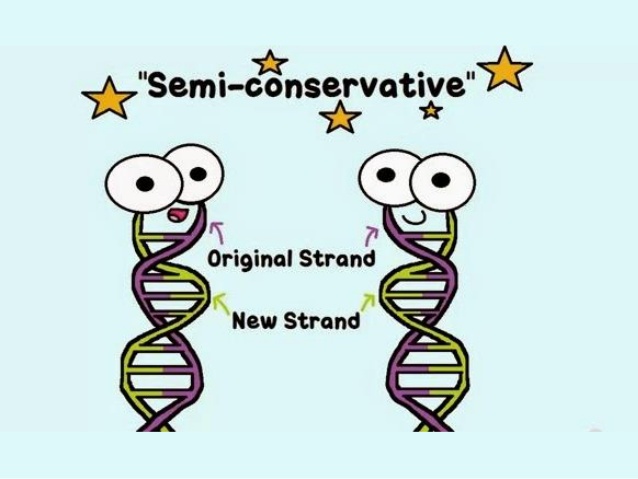 5
Prokaryotic DNA replication
Replication in prokaryotes is much better understood than replication in eukaryotes.

The basic requirements and components of replication are the same for prokaryotes as for  eukaryotes
6
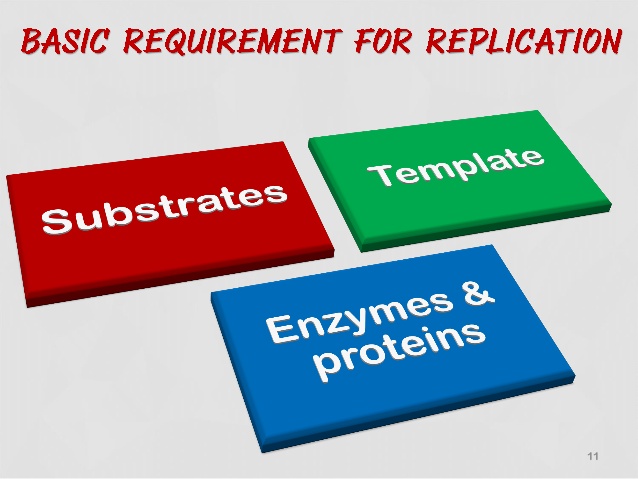 7
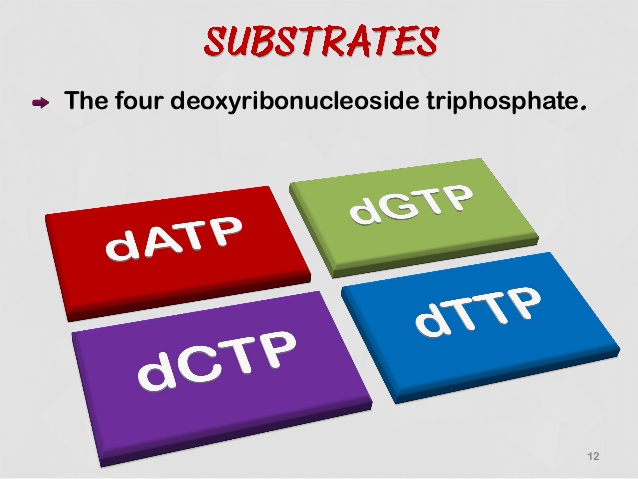 8
TEMPLATE
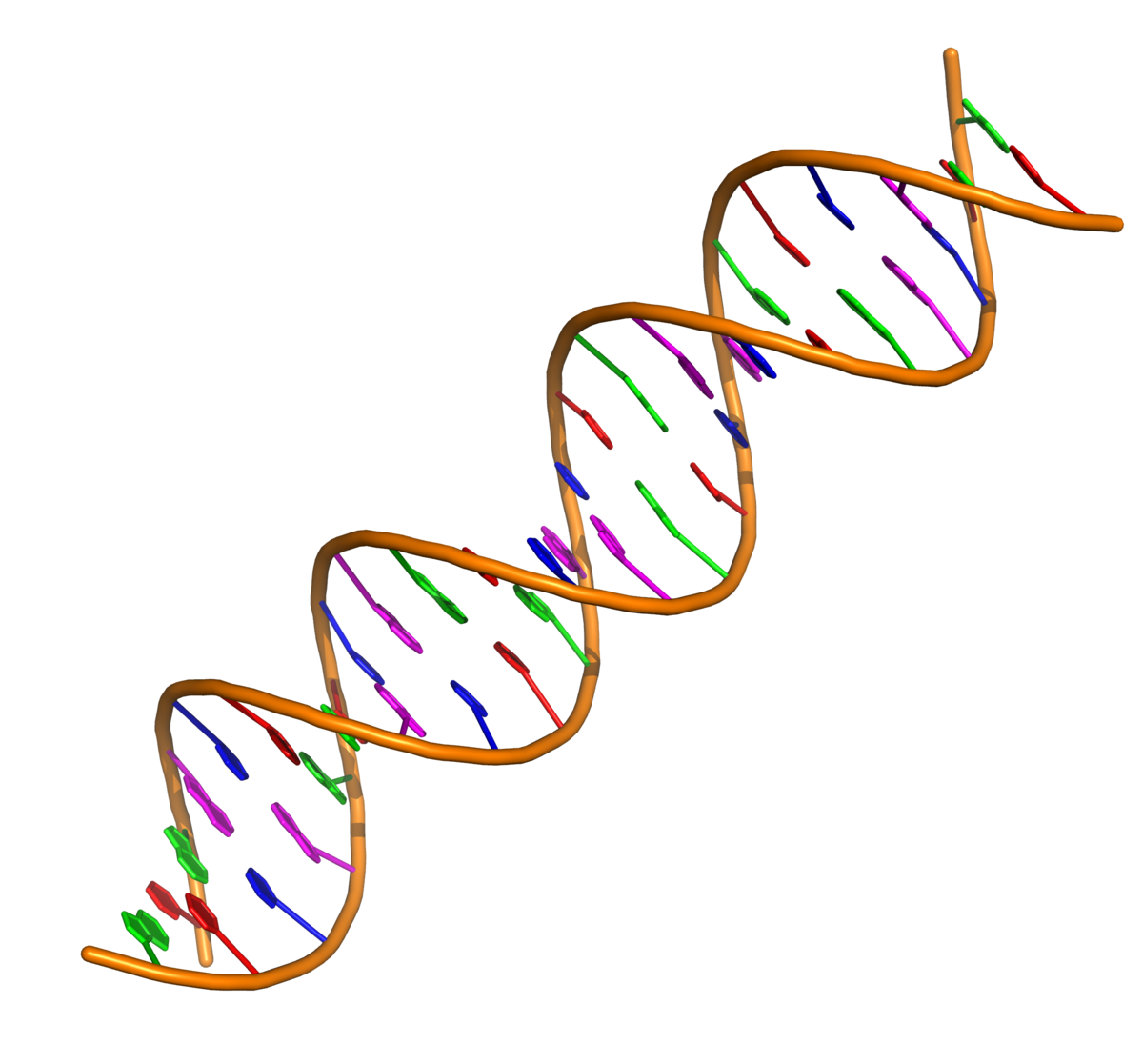 Both the strands of DNA double helix serve as template for the synthesis of new daughter DNA strands.
9
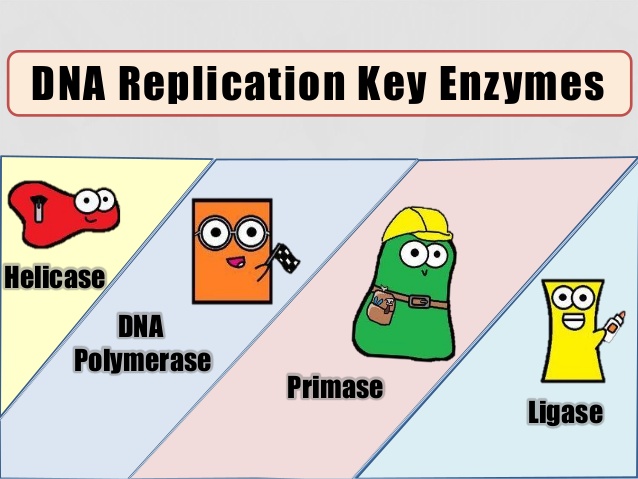 10
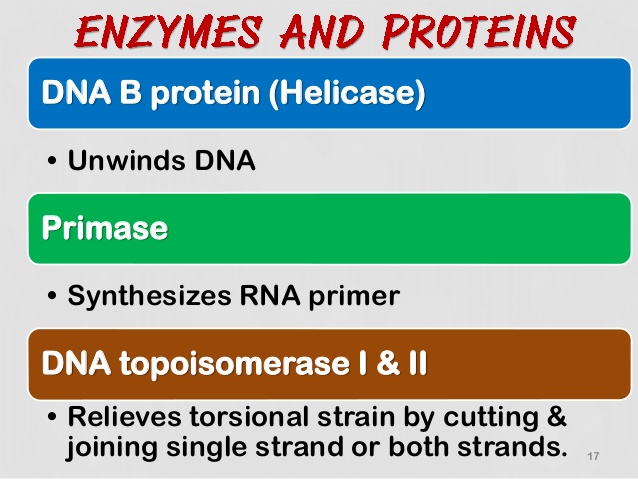 11
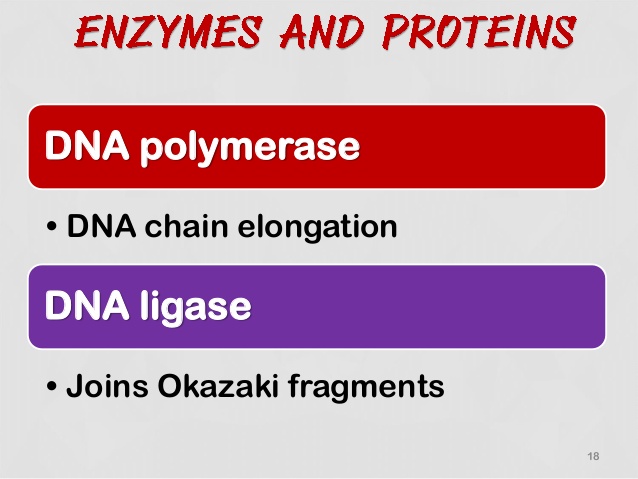 12
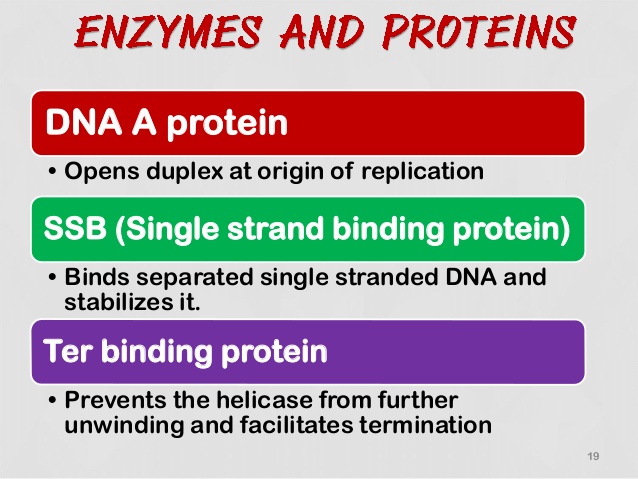 13
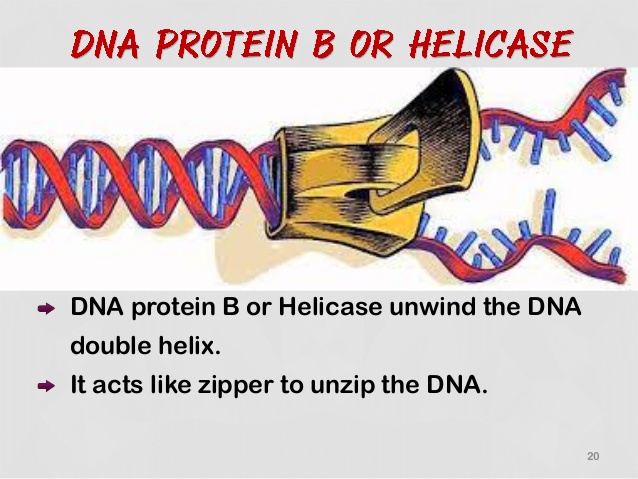 14
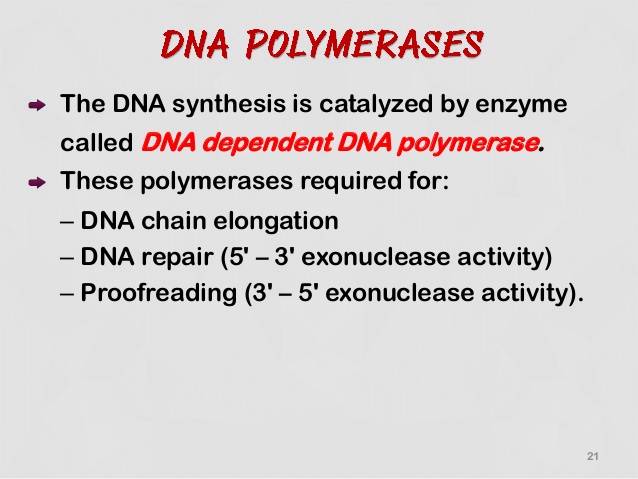 15
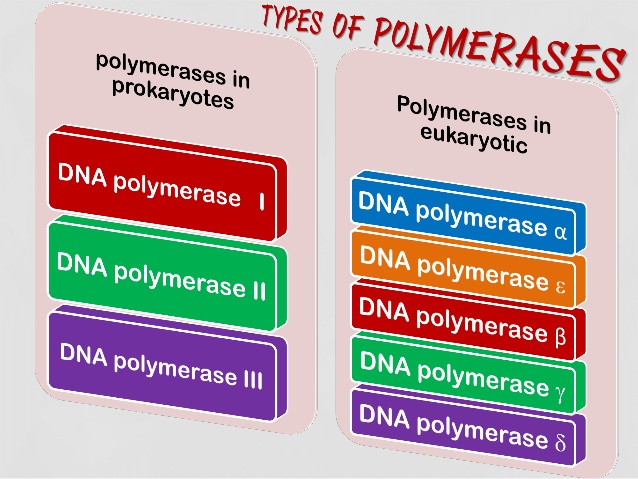 16
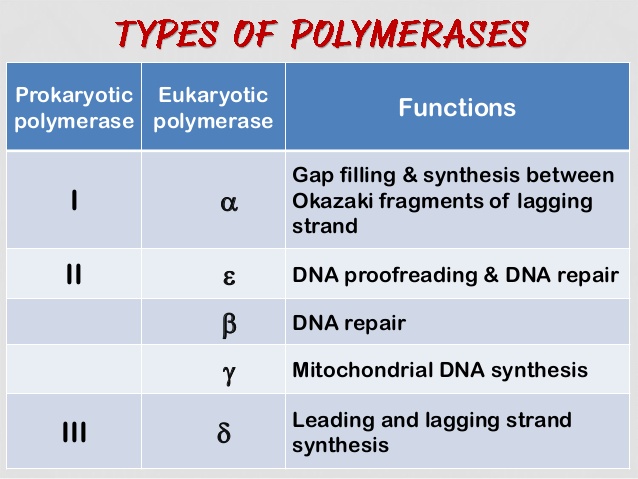 17
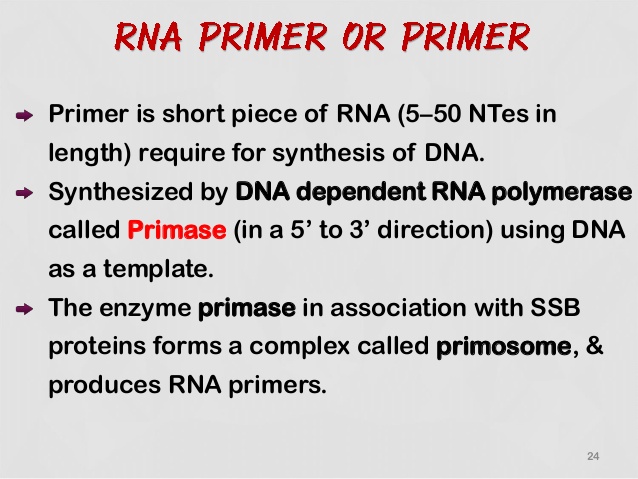 18
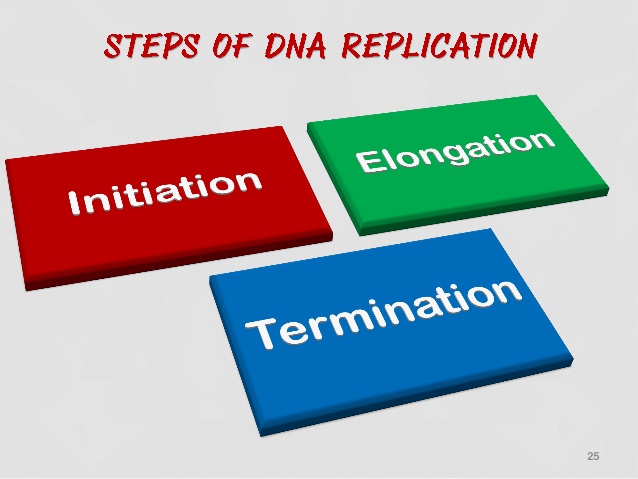 19
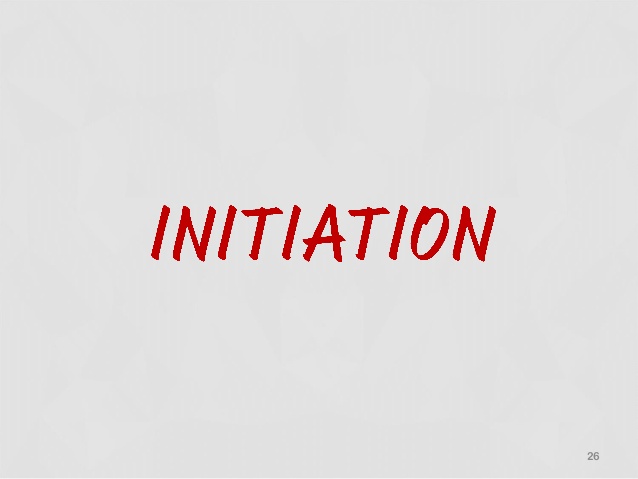 20
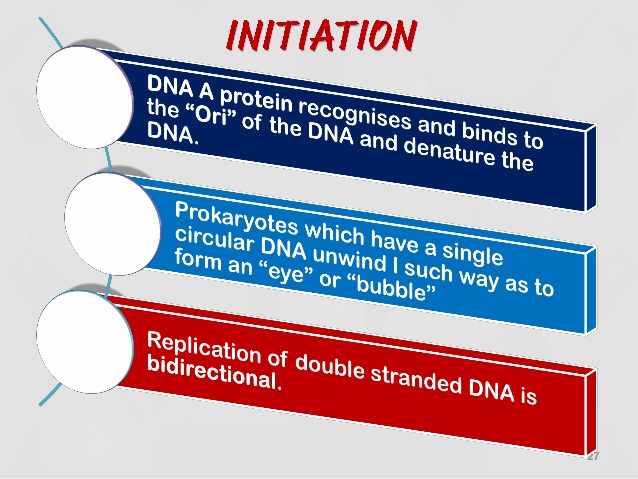 21
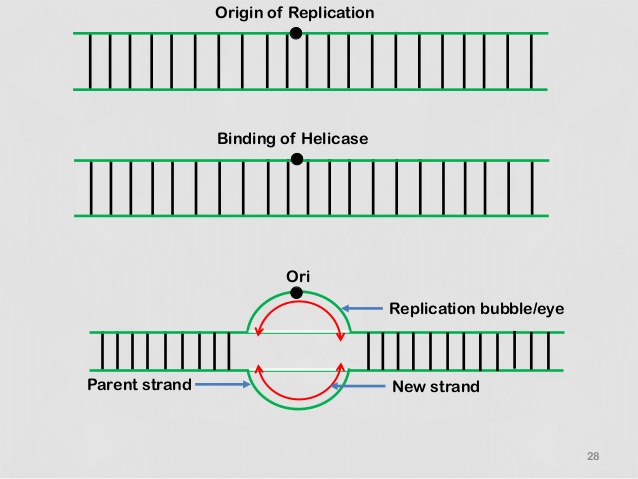 22
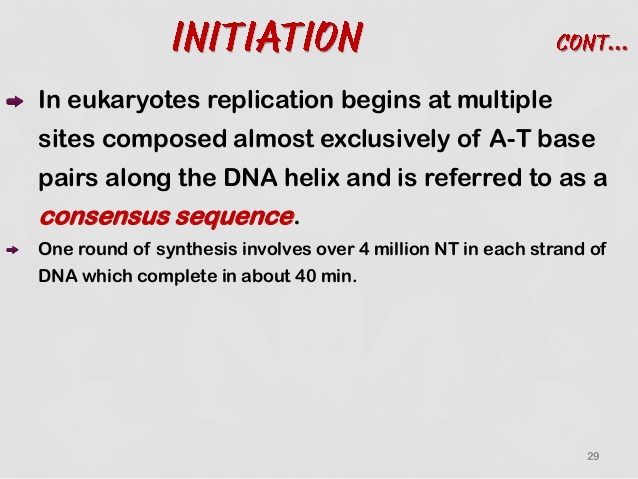 23
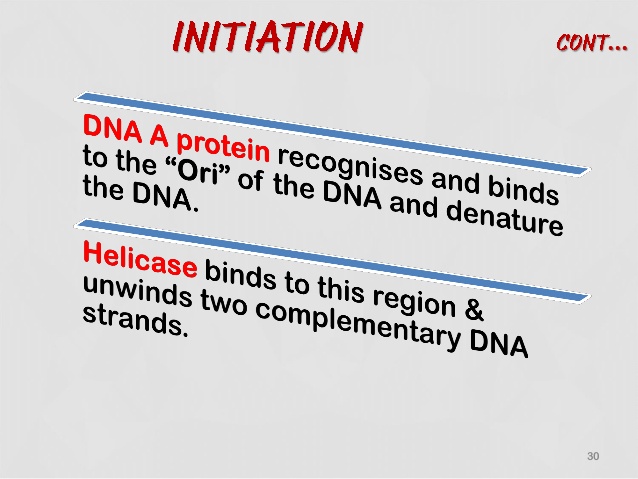 24
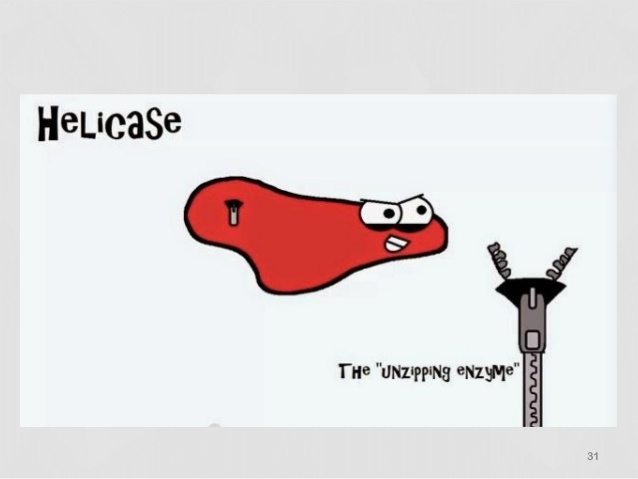 25
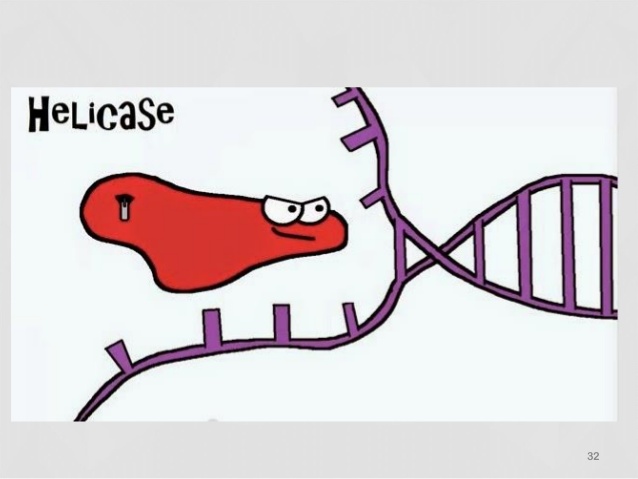 26
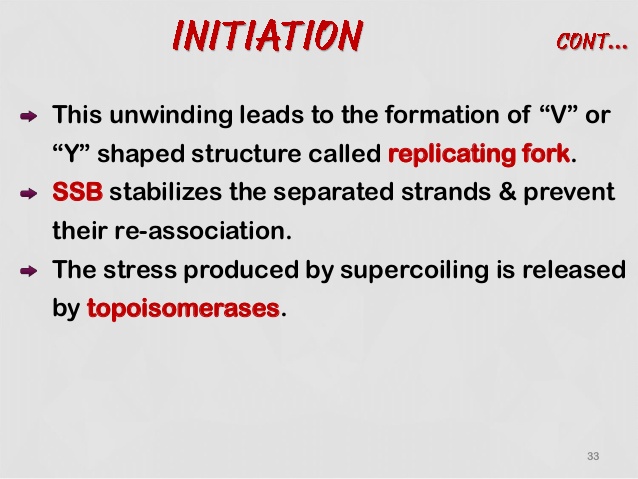 27
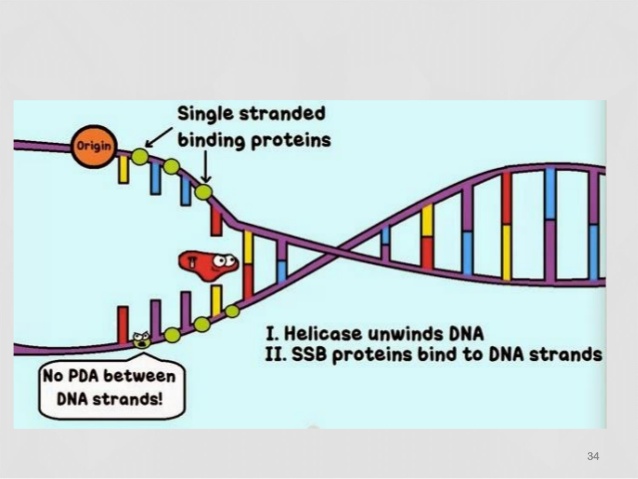 28
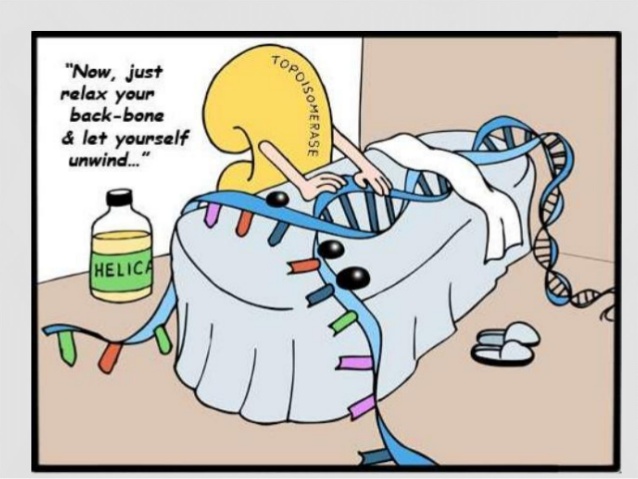 29
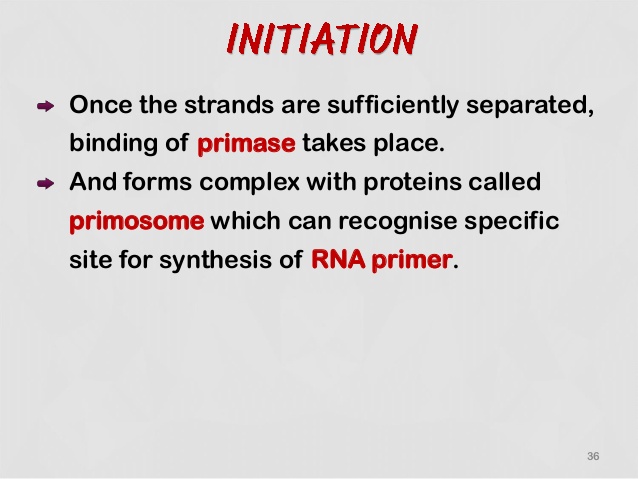 30
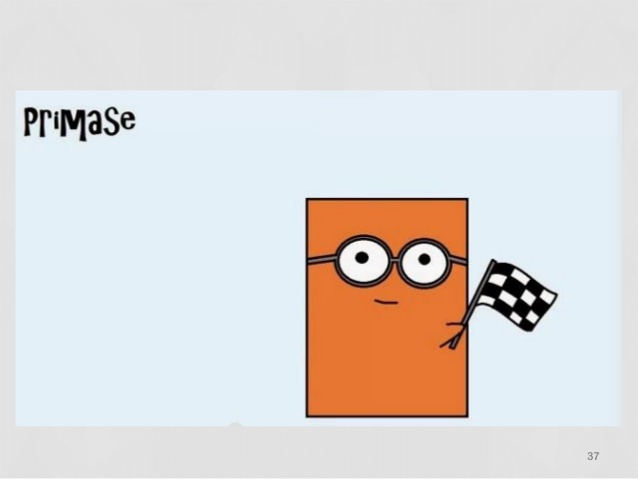 31
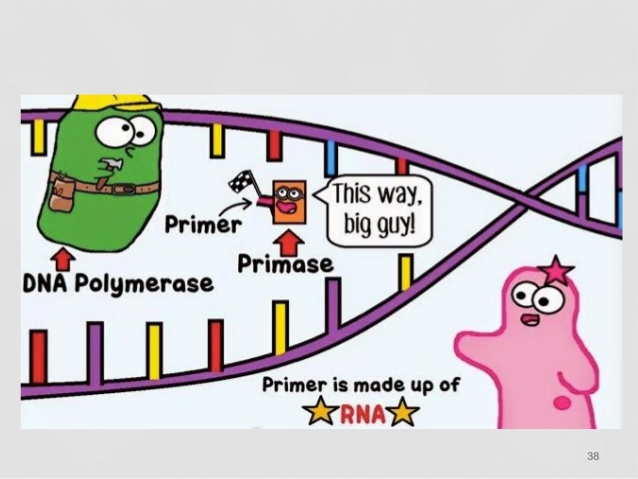 32
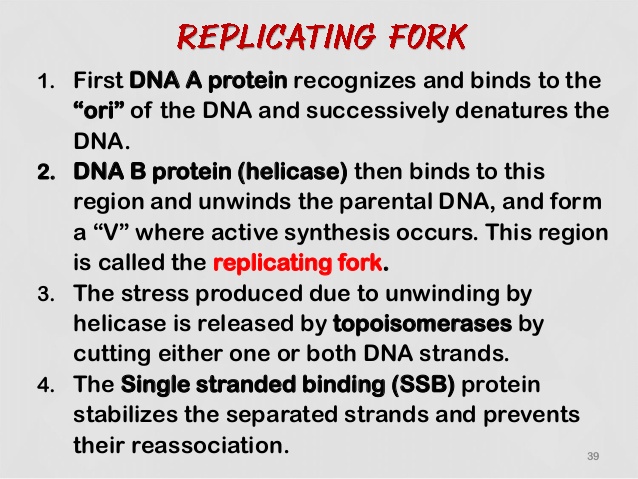 33
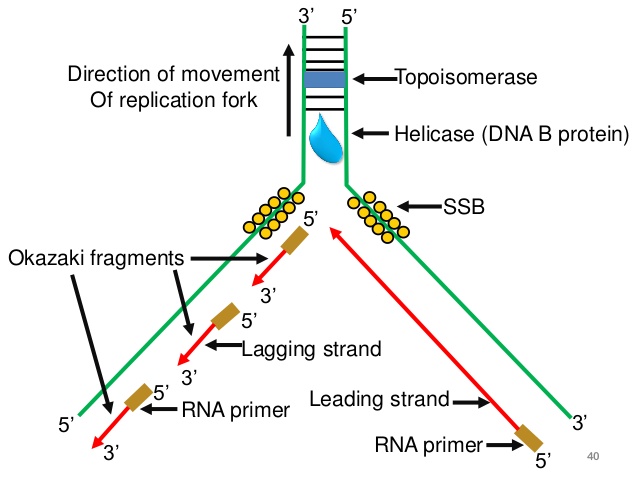 34
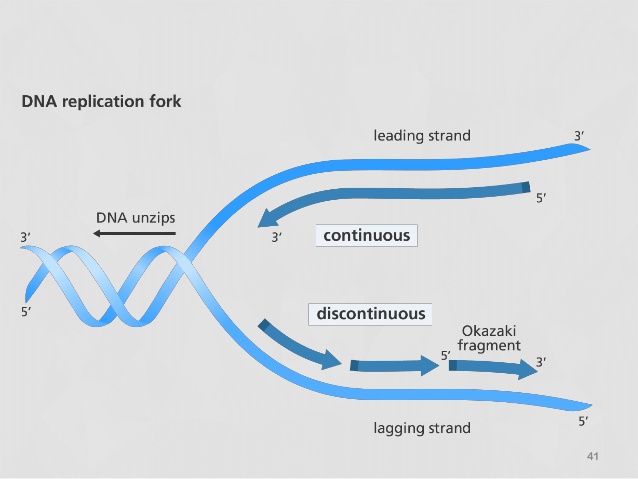 35
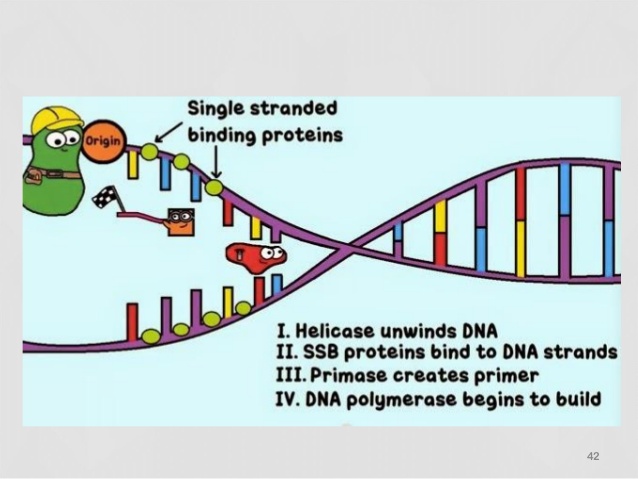 36
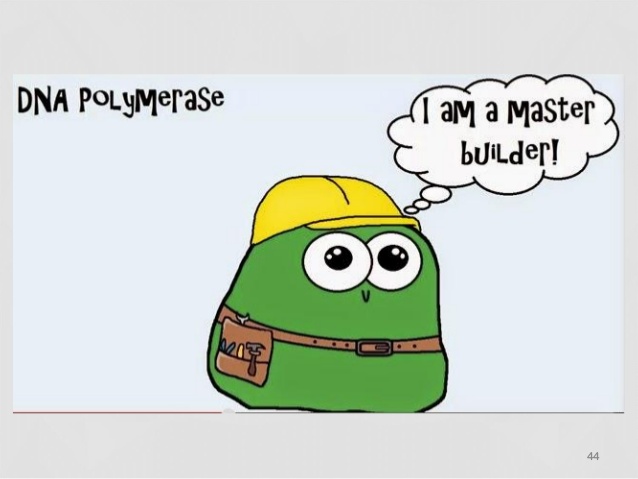 37
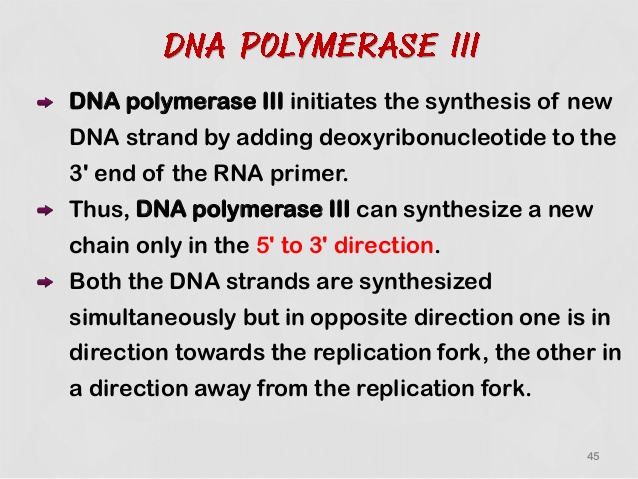 38
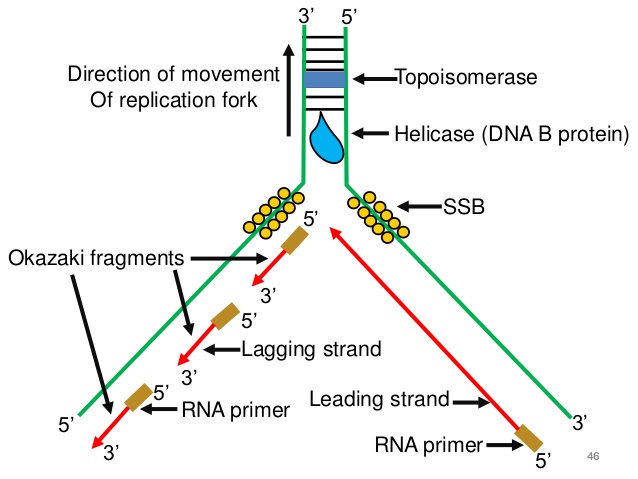 39
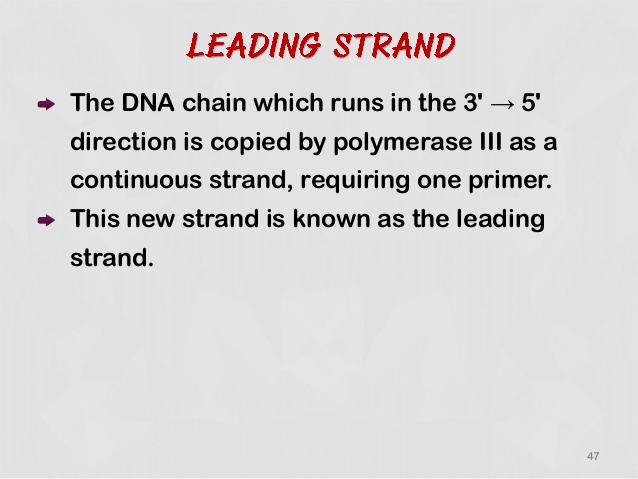 40
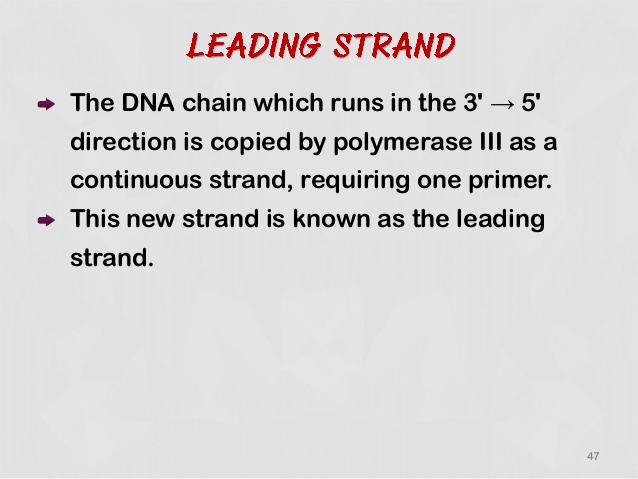 41
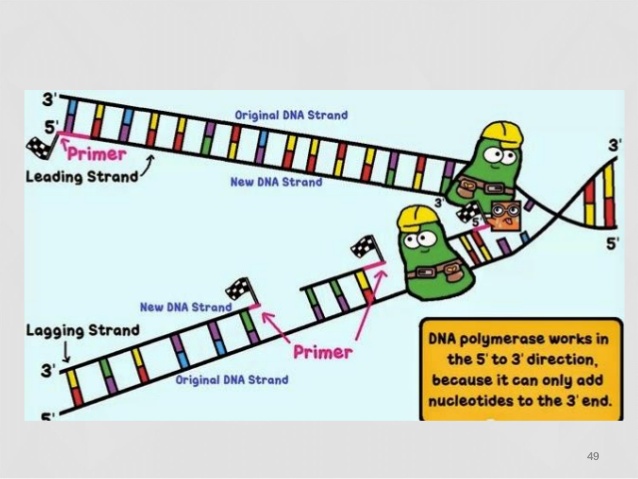 42
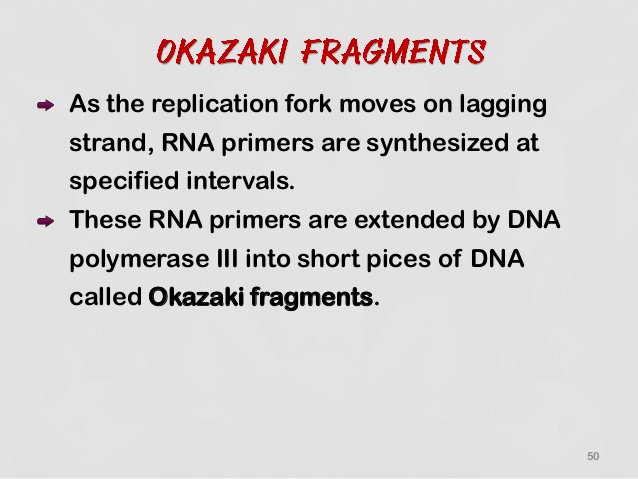 43
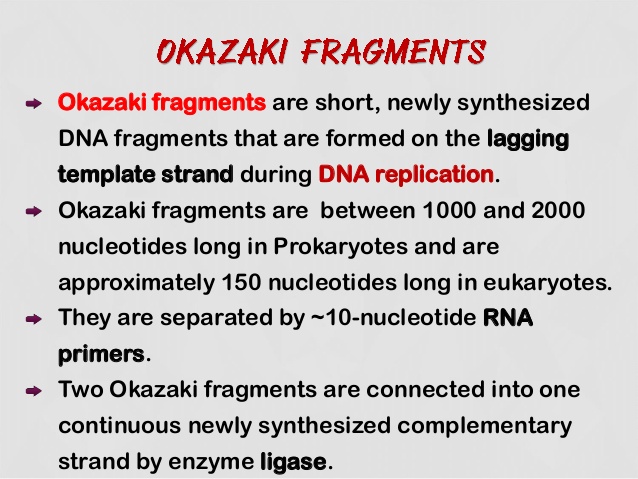 44
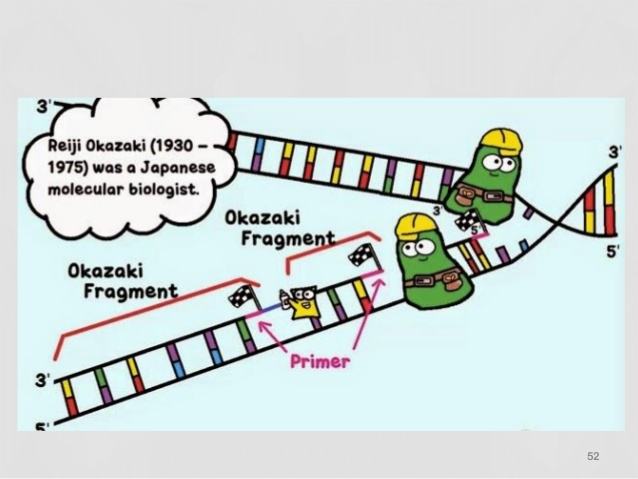 45
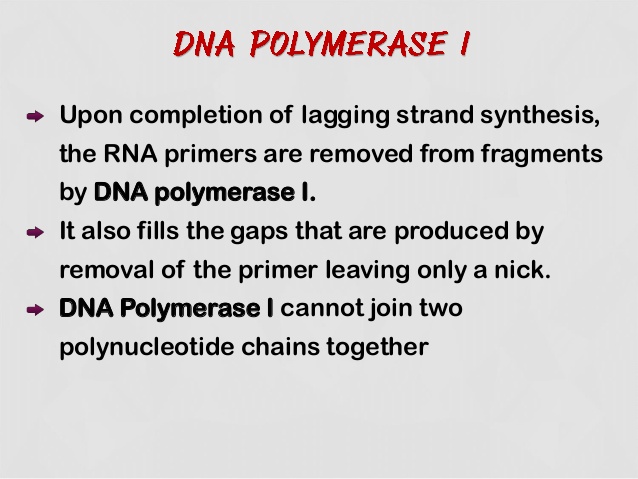 46
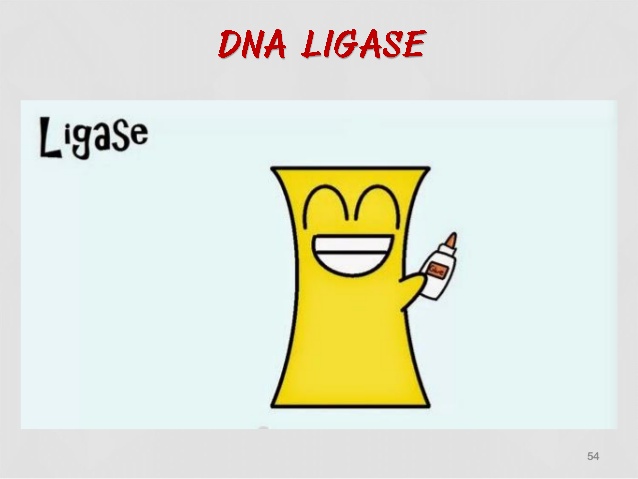 47
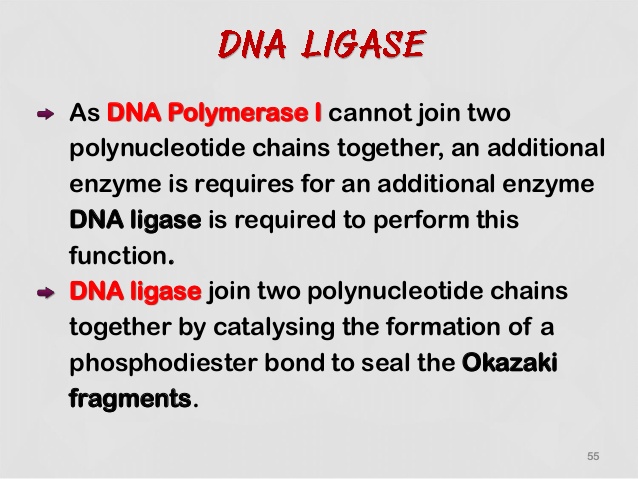 48
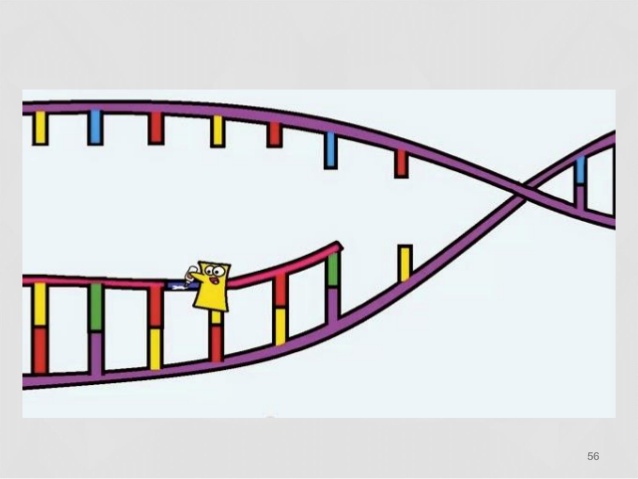 49
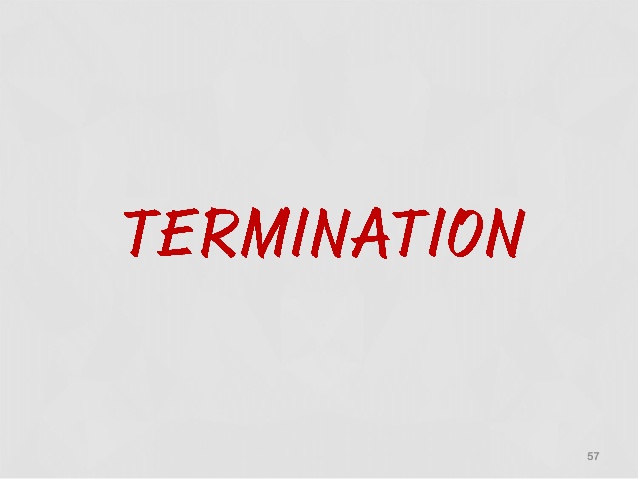 50
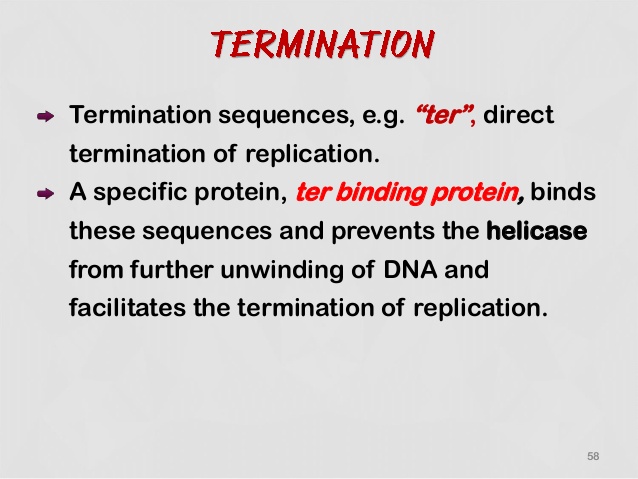 51
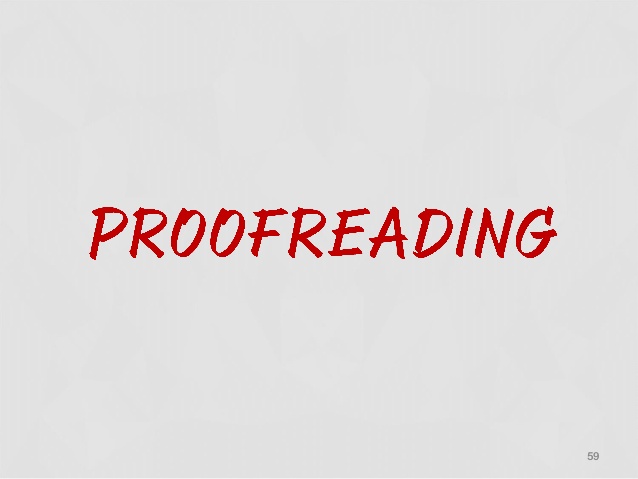 52
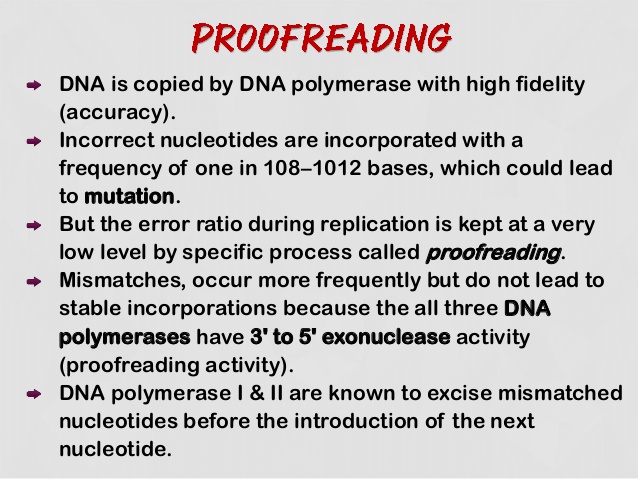 53
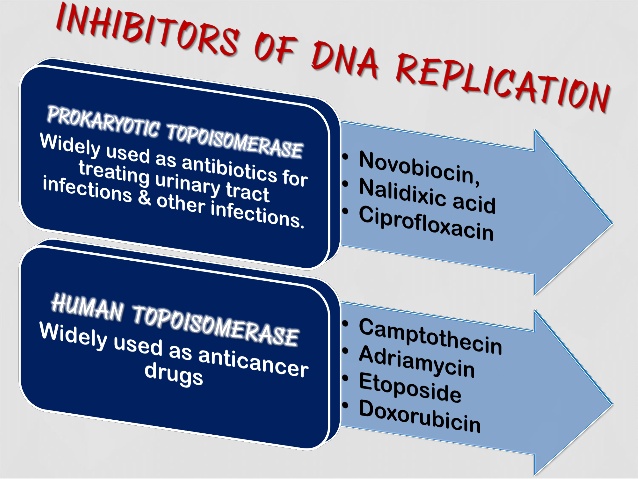 54
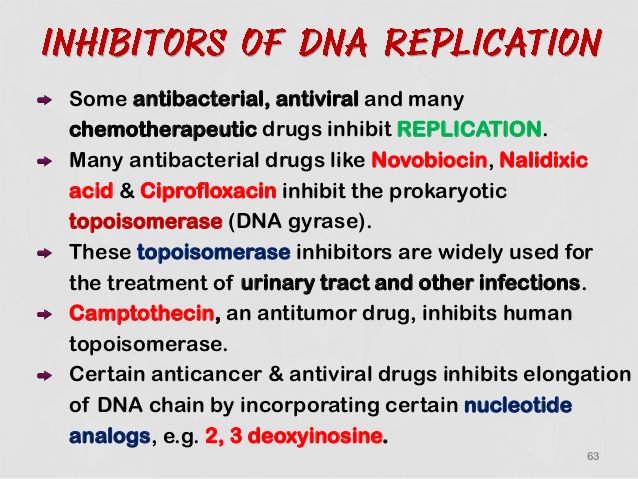 55
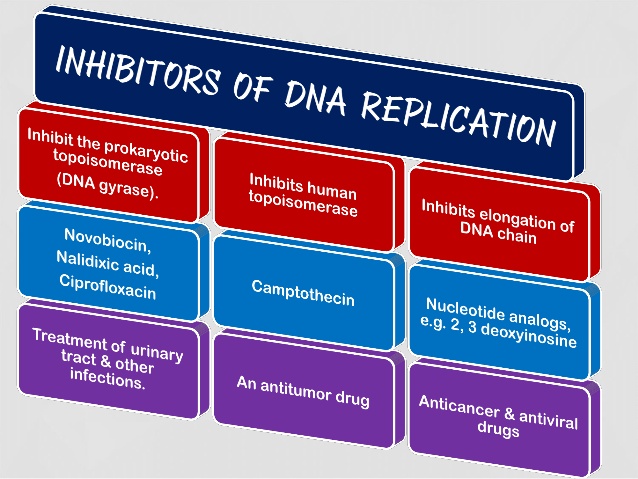 56
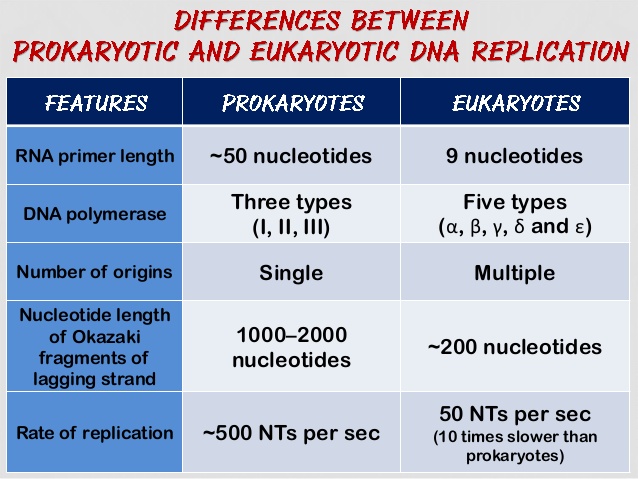 57